Умники и умницы.
Урок 1.
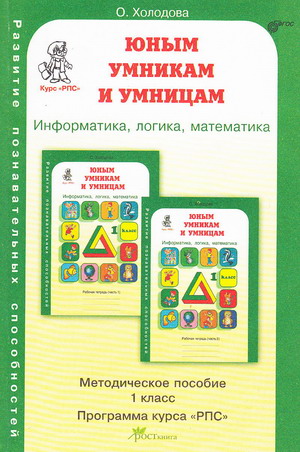 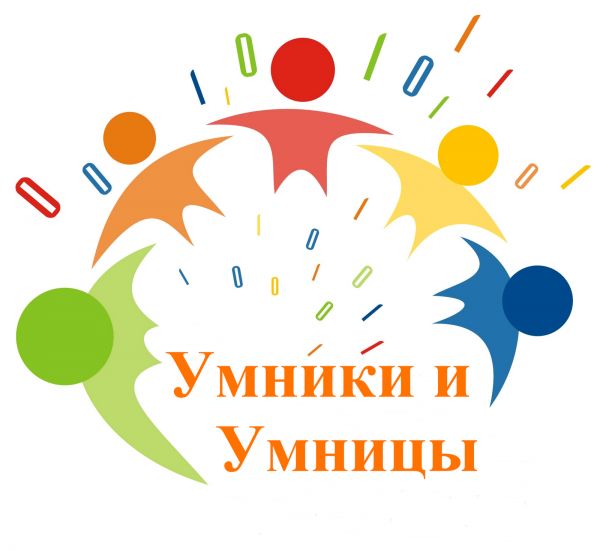 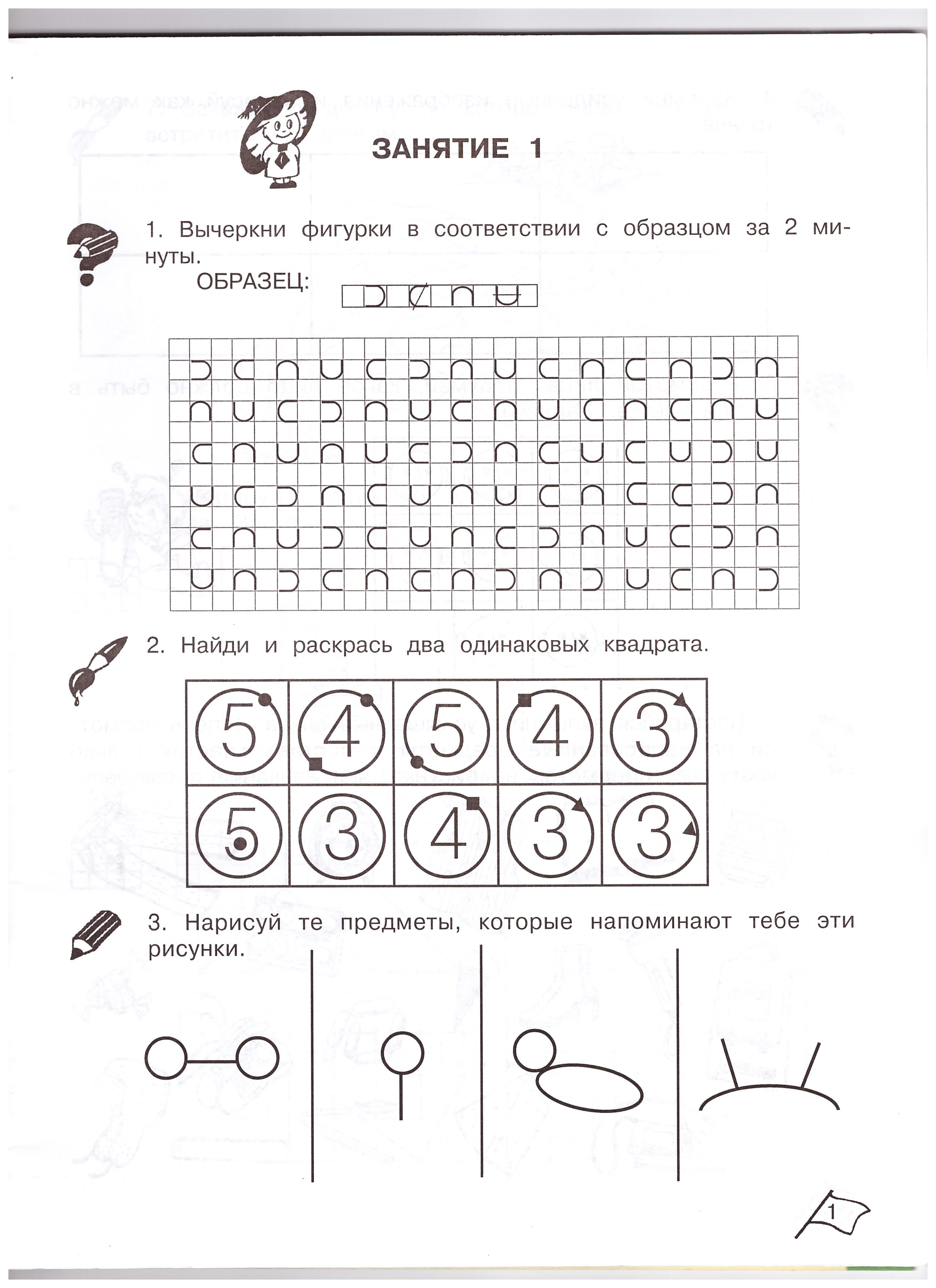 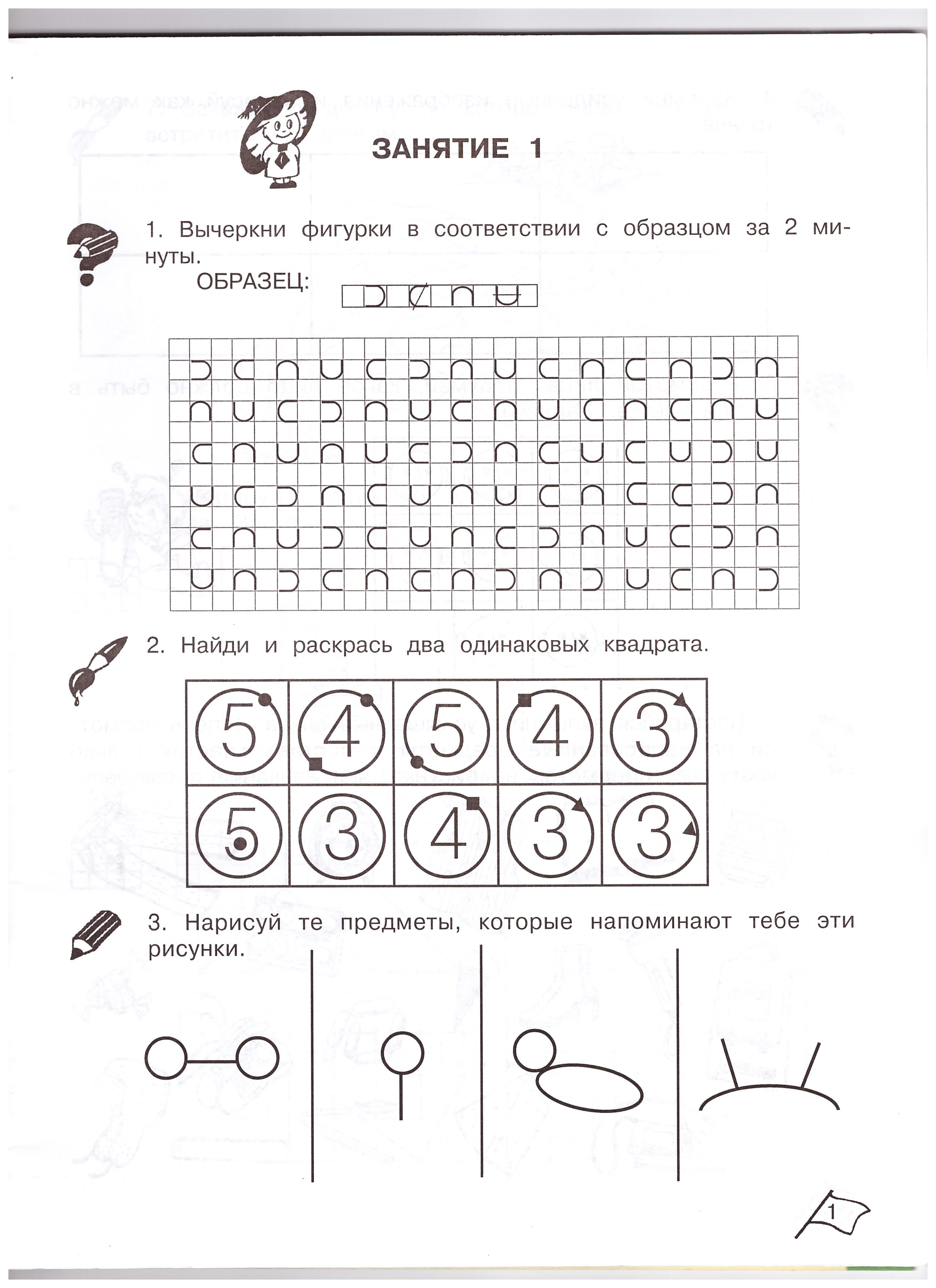 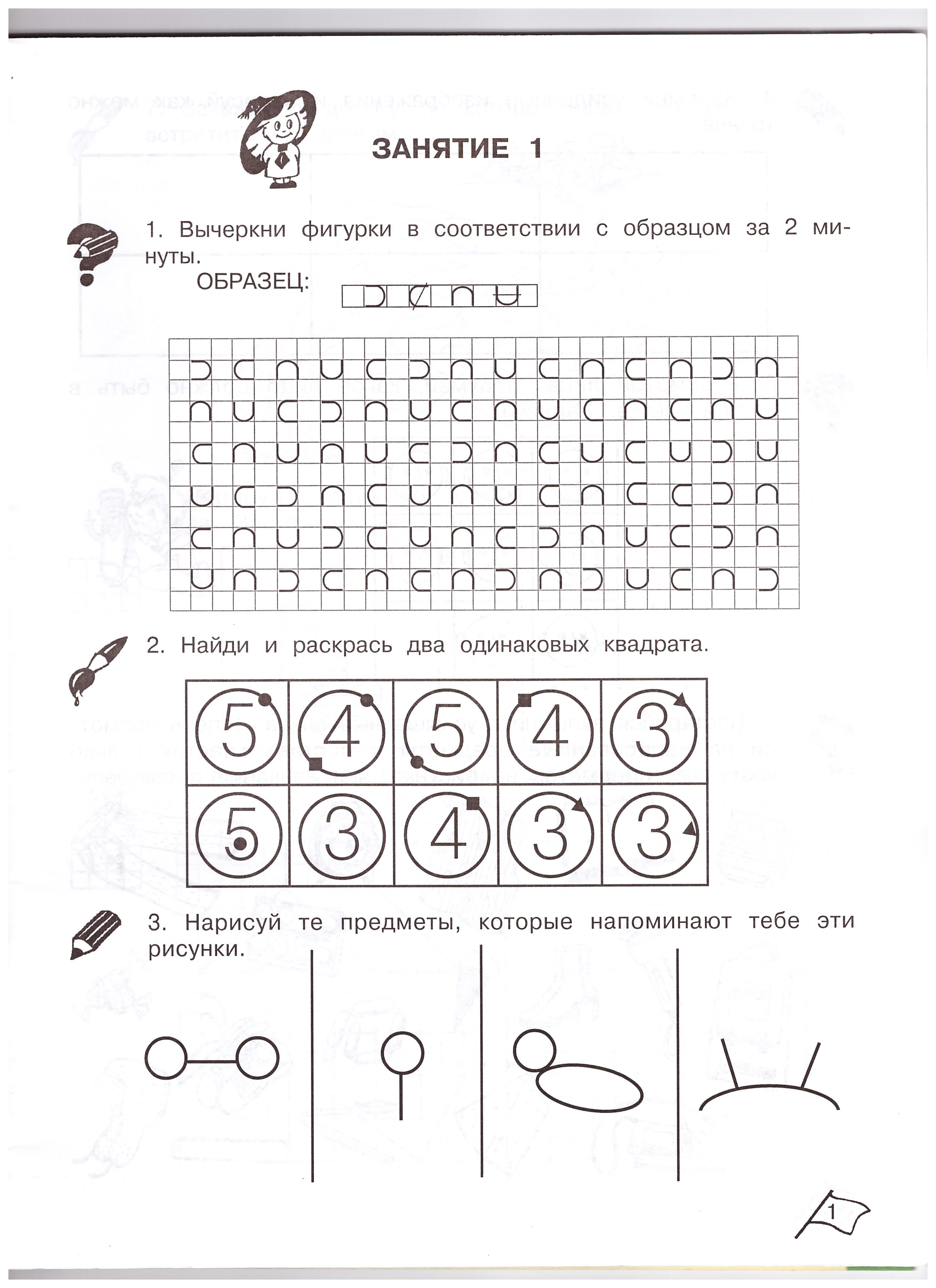 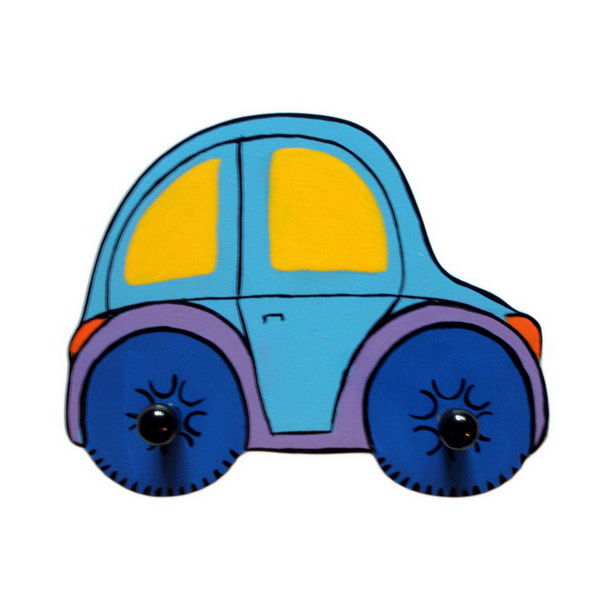 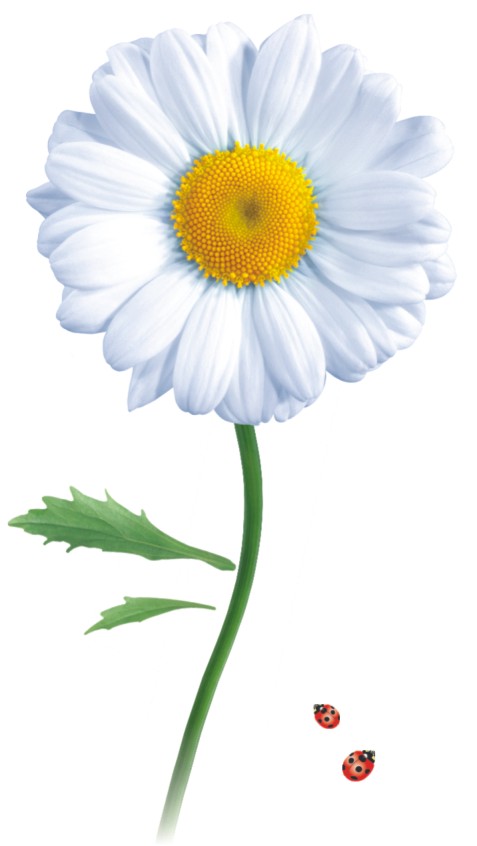 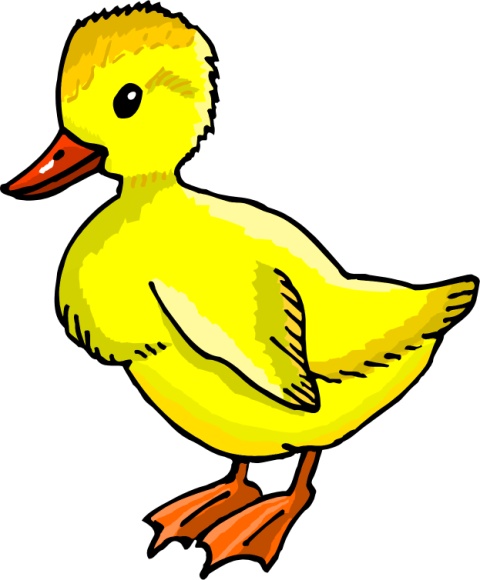 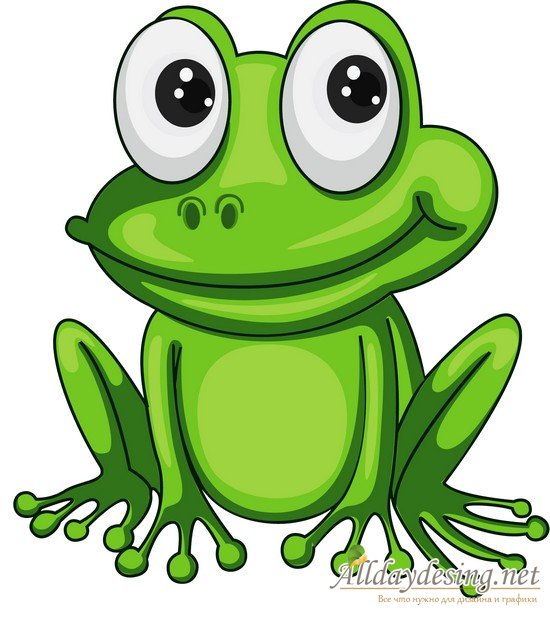 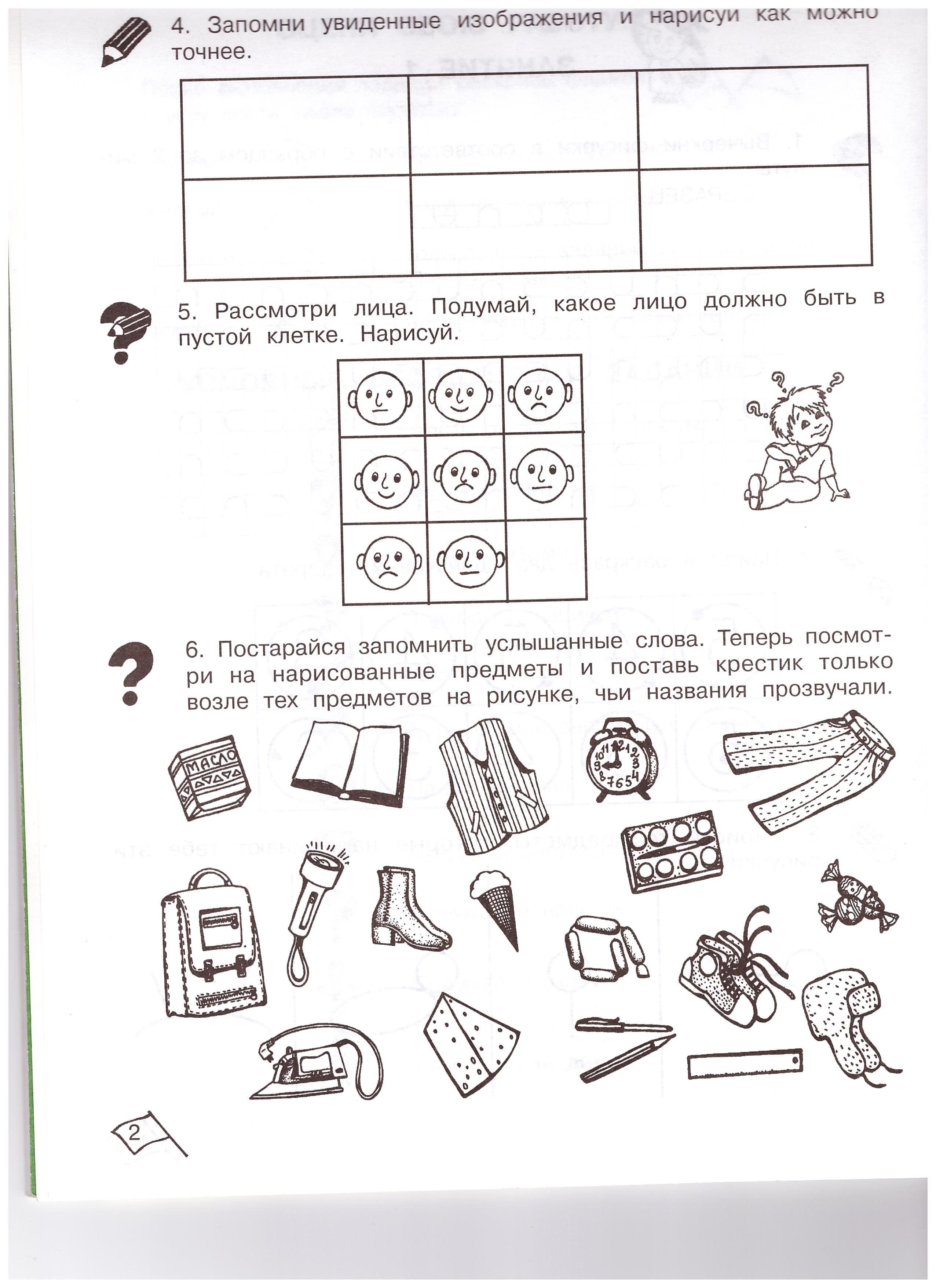 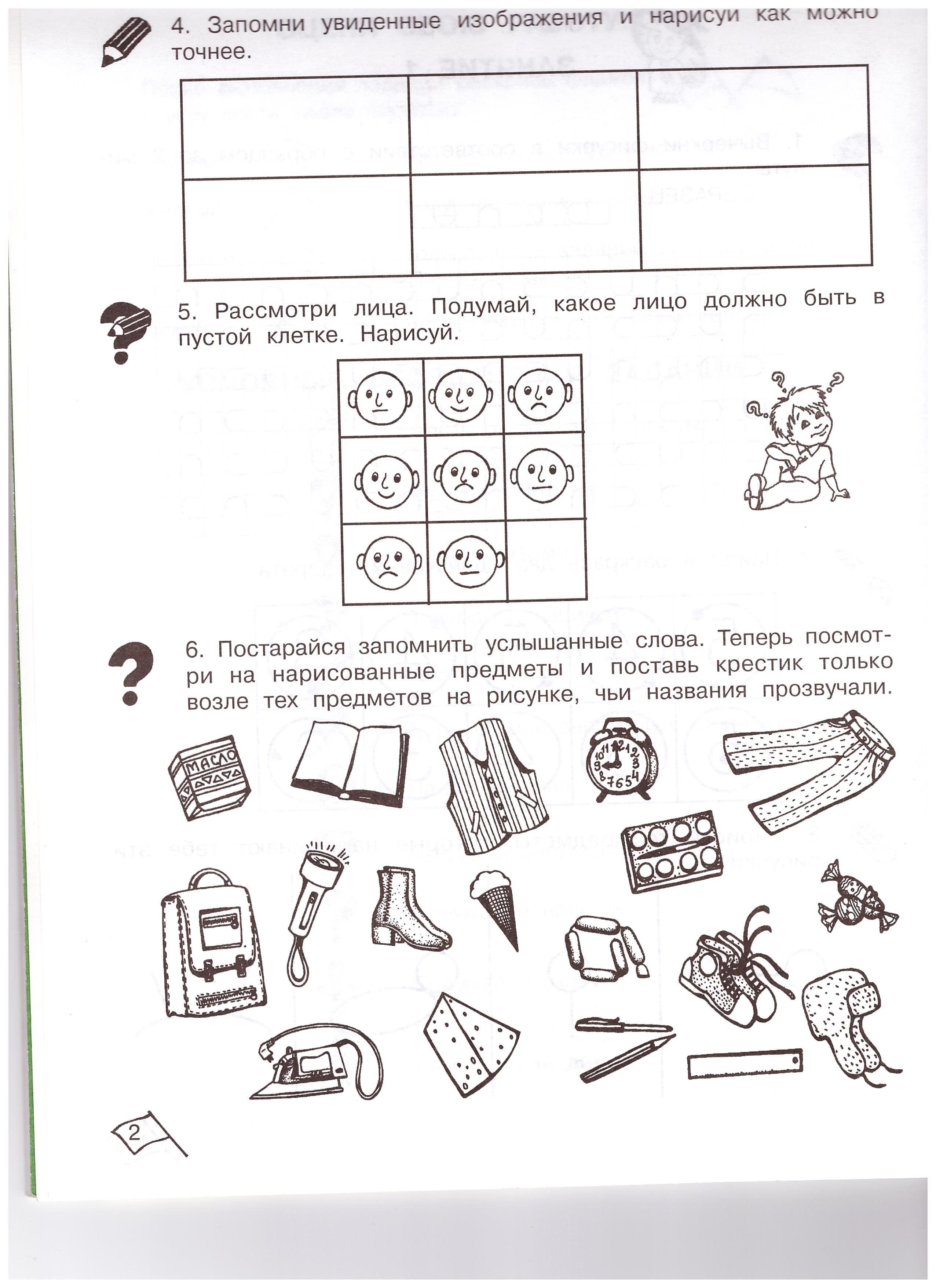 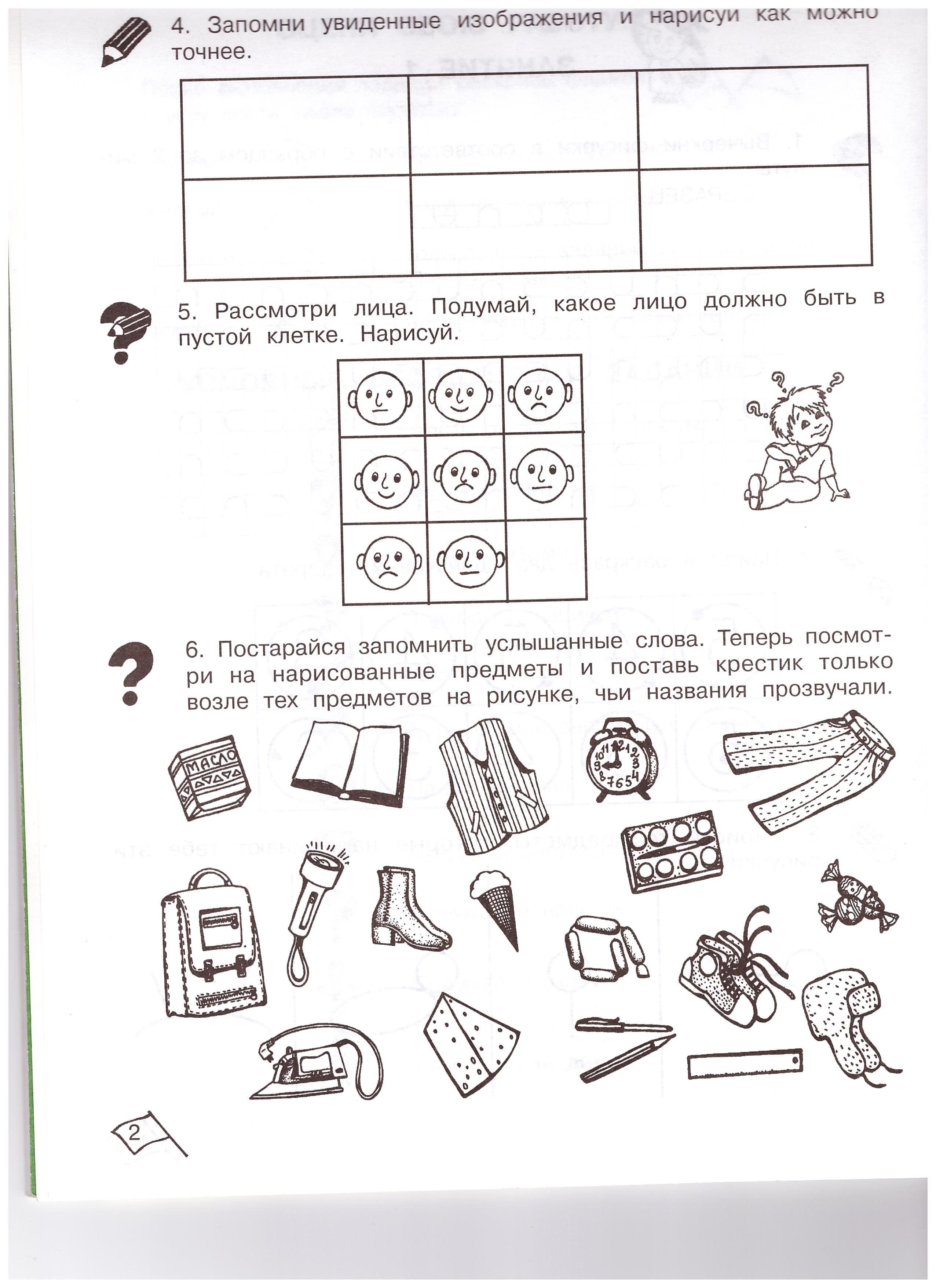 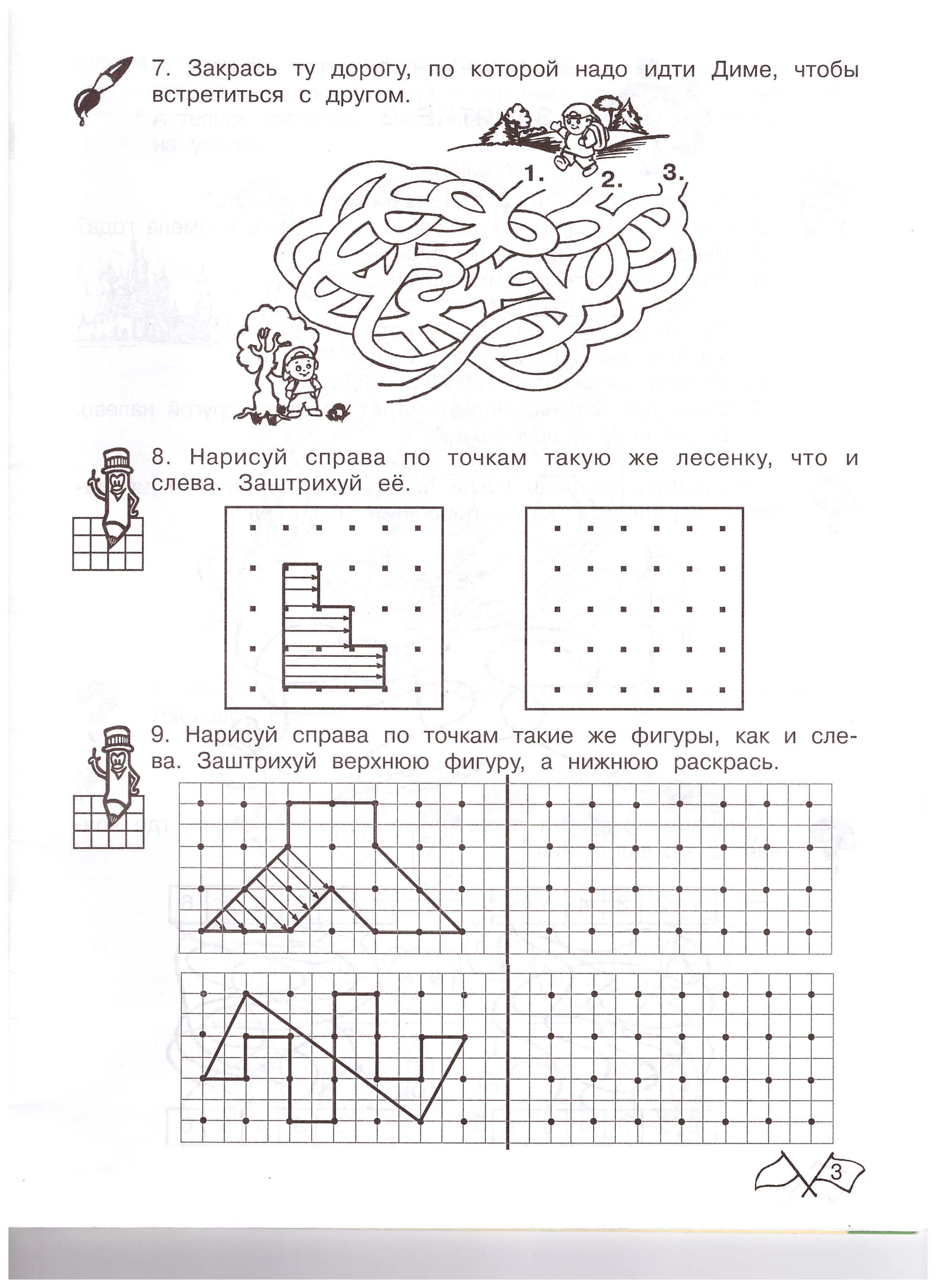 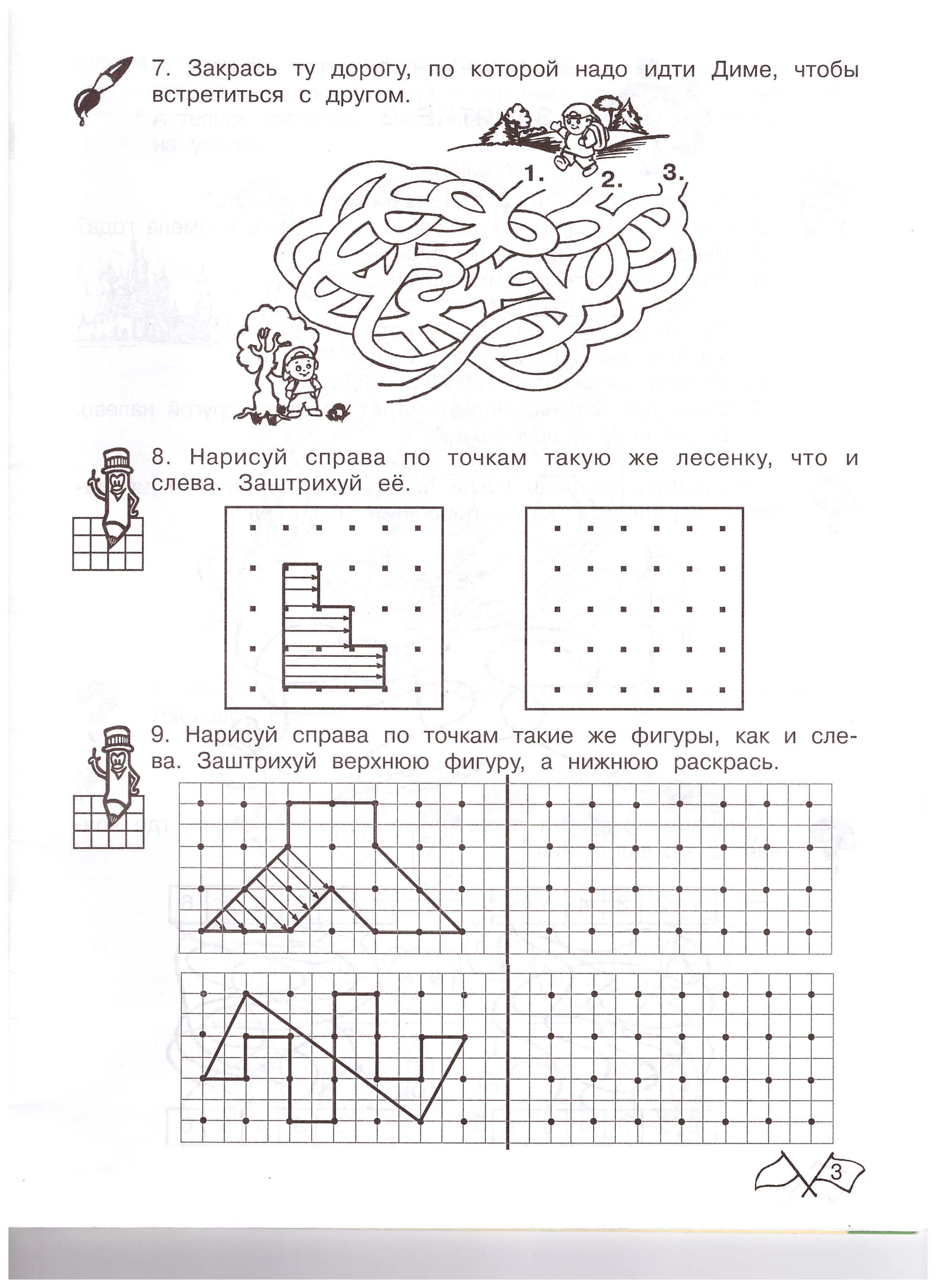 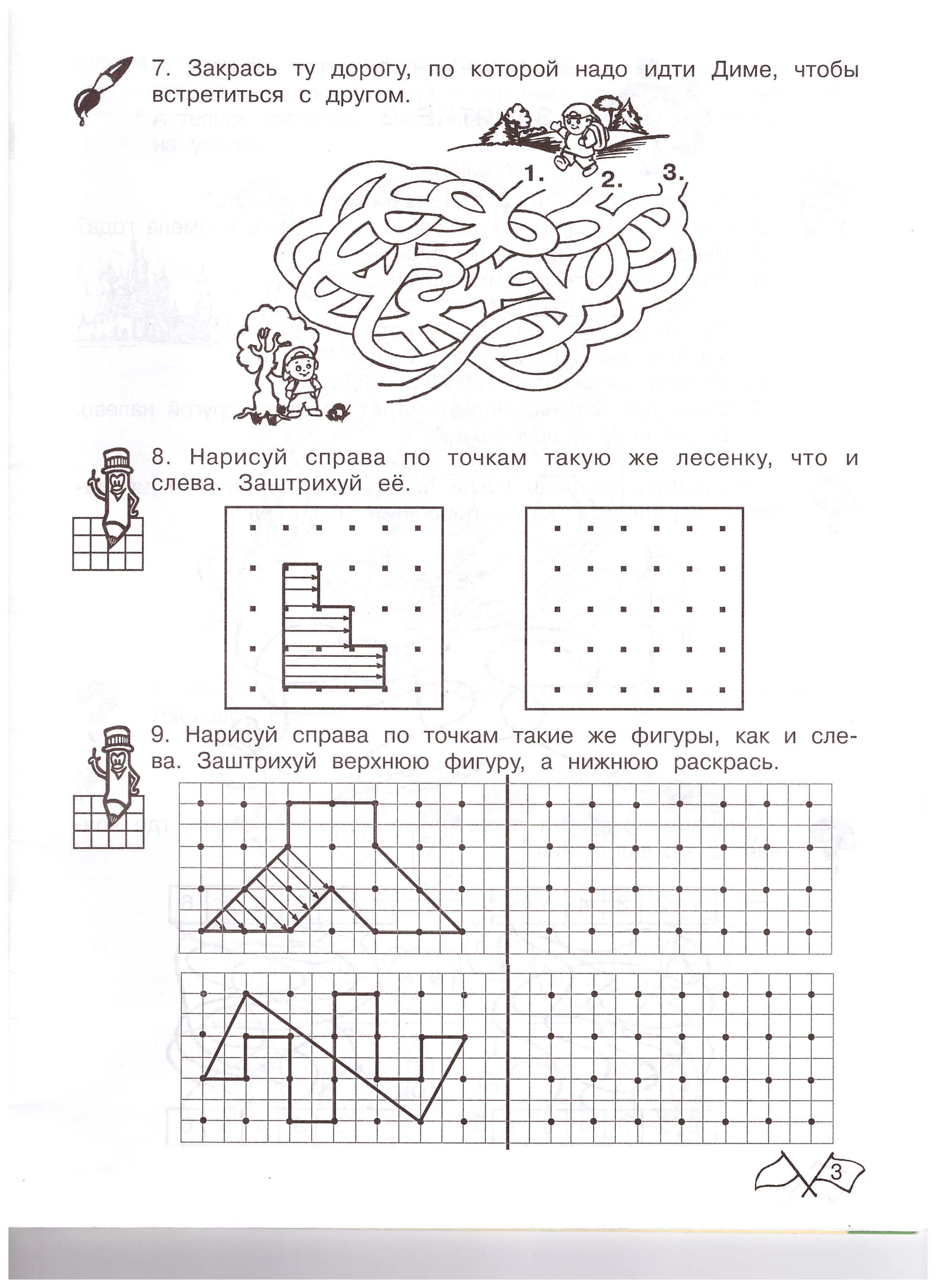 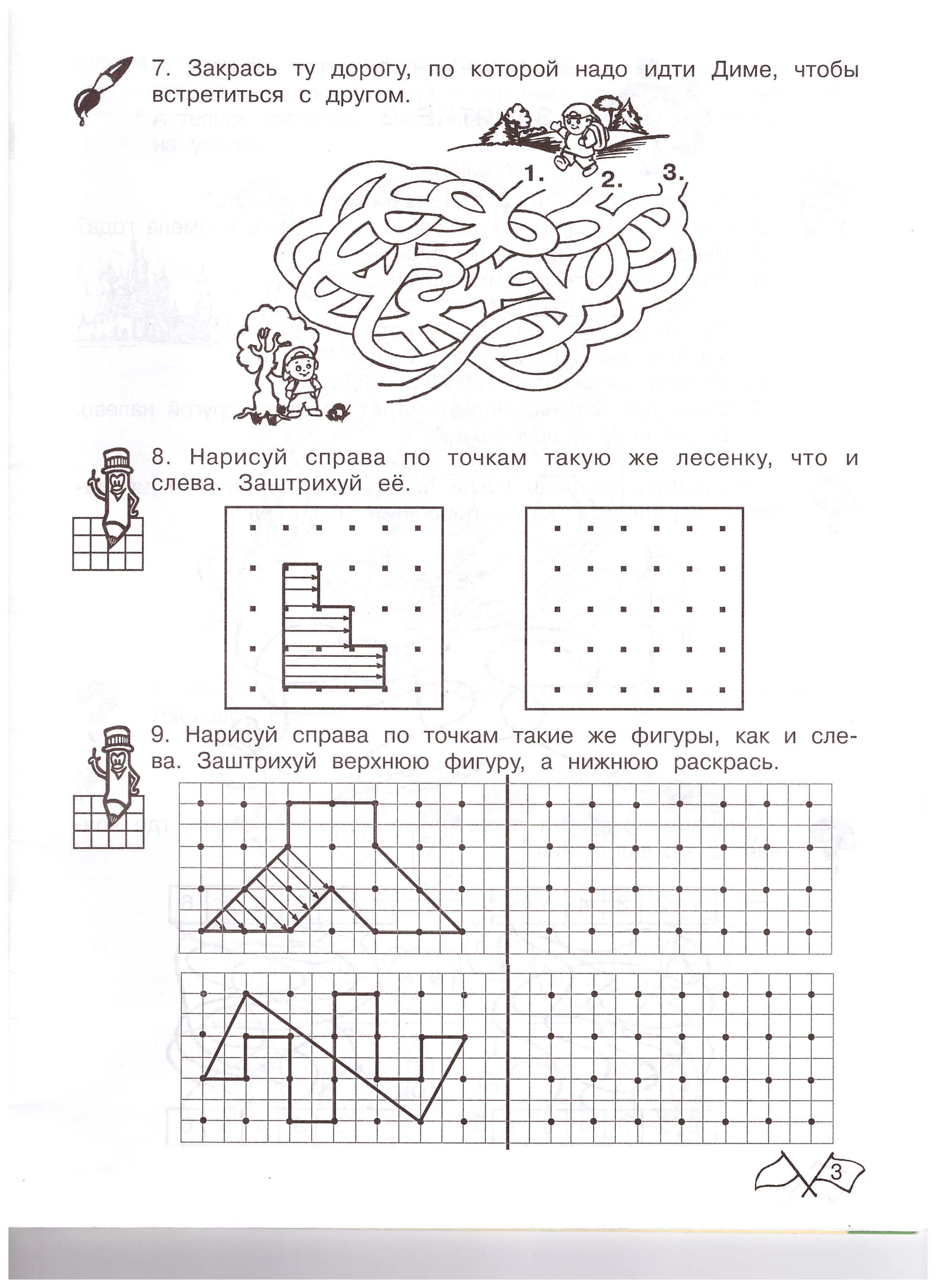 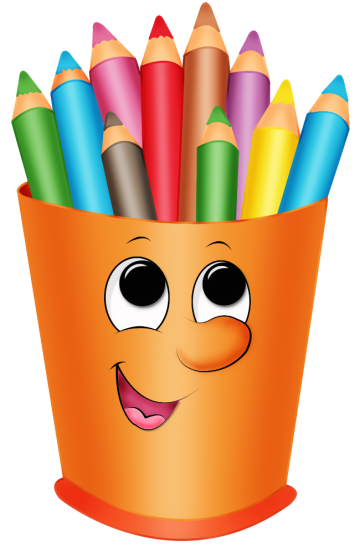 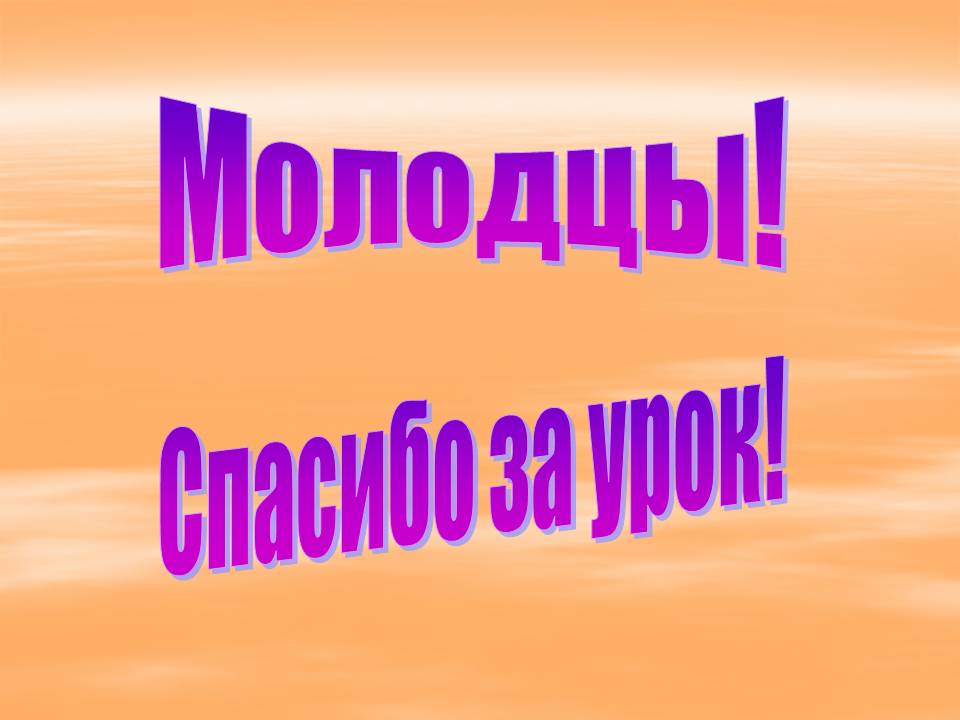